蛤  蜊  之  歌
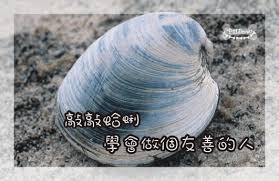 黃迺毓
大                     綱:
１.成員介紹
         　　　  ２.文章朗讀
            　  ３.文章摘要
               　　  ４.心得感想
                    ５.戲劇欣賞
                     　  ６.影片欣賞
成　　員　　介　　紹:
ＰＰＴ：承翰
文章朗讀：阿璇、阿葳
文章摘要：阿淯
心得感想：阿萱
好萊塢演員：阿涵、宏宏、阿羽、慧慧、阿柔、阿璇、阿毅、阿慧、阿蓁、阿勳
文　　章　　朗　　讀:
小時候我很喜歡做的一件事，就是幫媽媽檢查回來的蛤蜊裡有沒有壞的。蛤蜊的外殼看起來都差不多，但是如果一不小心讓一個臭掉的蛤蜊混在新鮮蛤蜊中，那整碗湯就糟蹋了，所以雖是小事一椿，我可一點也不敢掉以輕心，並將此神聖的使命視為莊嚴的儀式，用虔誠又恭敬的心情在做這件事。
檢查的方法是用左手先拿住一個蛤蜊，再用右手撿起其他蛤蜊，一個一個的敲敲看，如果蛤蜊敲出的聲音是結實的，就是新鮮的蛤蜊，如果敲的聲音是虛的，有點沙啞，不管它的口閉得多繄，還是臭的蛤蜊。
小孩子耳朵好，很容易就可以辨別出好壞，自從母親教過我之後，我幾乎不曾「誤判」過，也使家人每次在享受鮮美的蛤蜊湯時，都會誇獎這個「蛤蜊鑑定專家」。
有一天，母親又買回一包蛤蜊，我熟練的拿出一個大碗，開始我的鑑定工作，出乎意料之外的是：居然「所有的」蛤蜊都是壞掉的？我簡直不敢相信我的耳朵，一個一個再敲過一次，竟然仍是「沒有一個」蛤蜊是好的！
我捧著那一大碗蛤蜊去稟告母親，母親很是驚訝：「怎麼會這樣呢？這個賣蛤蜊的從來不會騙我呀？」於是母親大人親自動手檢驗，這才發現原來我抓在左手中的那個蛤蜊是壞的！難怪敲起來聲音全部不對勁！
這種「原來如此」、恍然大悟的經驗，往往在孩子心中烙下深刻的溝痕，然後進入記憶的深處，等候生命的唱盤再度轉到那個相似的部位。
大學畢業後我開始工作，我非常的努力，對自己有些期許，也有些要求，但是有一段時間我對周圍的人都看不順眼，在我眼中，「每一個人」都有令我難以忍受的缺點，我很想改造他們，而改造不了時，我又想躲避他們。我覺得自己很倒楣，很不幸，怎麼「都」遇到不好的人！
正當我沉醉於自怨自哀時，心中忽然響起「蛤蜊之歌」，難不成我就是那個壞掉的蛤蜊？我聽到那麼多「別人的」沙啞之聲竟可能是我本身造成的？按理，一個人不會只遇到壞人，周圍有些人對你友善，有些人對你不友善，這樣的機率最大。
那我？那我可能就是那個不友善的人，我用自己的高標去檢驗我周圍的人，看起來我對大家都不滿意，其實我最不滿意的人是我自己！
我忘了我震驚於這個內心的自我發現有多久，我其實很難過，原來我沒我裝出來的那麼好，別人也沒我看的那麼差。我有兩個抉擇的方向：一個是把自己裝得更好，使得別人看起來更差！另一個選擇則是開始學著去欣賞別人。因為只有在看到別人的好時，我才會發現自己的好，也才能真正欣賞自己。
這是一段漫長的歷程，一開始甚至要「強迫」自己，很像「視力矯正」。要把不順眼的看、看、看，看到順眼。每當我想放棄時，就想起那個差點害我將整碗新鮮的蛤蜊倒掉的 臭蛤蜊。幾年下來，我也體驗到原來這項能力不僅改善了我 的人際關係，對於教師這個職份也有不可或缺的重要性。
面對形形色色的學生，我如何去聽出噪音中的樂音，更進一步去判斷他的旋律和節奏？
沒想到吧？這小小的家事訓練，竟也可以影響我如此巨大！
文　　章　　摘　　要:
小時候作者因耳力好，所以常幫媽媽檢查蛤蜊，是個不曾「誤判」的「蛤蜊鑑定專家」。有次作者又再次鑑定，發現整碗蛤蜊都是壞的。後來發現，其實是左手一直拿的那顆蛤蜊壞了!長大後在工作上不順利，忽然想到之前那鍋「臭蛤蜊」，或許自己就是那個臭蛤蜊，所以看誰都不順眼，作者也就因此有所領悟。
心　　得　　感　　想:
當你用手指責別人的時候，你會發現有四隻手指頭是指著自己的，每一個人都該自我反省，也要有自知之明，到底哪裡做錯，哪裡要改，為什麼會造成雙方彼此的誤解，各退一步，不要太固執、倔強，如此才能讓人際關係有更良好的發展，只要能運用這些道理，相信你會更加成長。
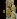 反省自己
人生有如走路，總會遇到道路狹窄的地方。這時，最好停下來，讓別人先走，只要保持這種想法，就不會對生活有那麼多的抱怨了，即使終其一生讓步，也不過百步而已，對人生能造成多大的影響呢?你讓一步，別人心存感激，也會讓你一步，這一步可能就是通向康莊大道。
反之，事事不讓人，別人心懷怨懟，就會設法阻礙你，那麼即使一條大路，也會充滿險阻。人與人之間貴乎交心，誠心換來的是真情，再者，得饒人處且饒人有些人無理爭三分，得理不讓人；有些人真理在握，得理也讓人三分。
前者往往是生活中不安定的因素，後者則具有一ˊ種天然的向心力，諾是重大或重要的是非問題，值得有原則地追求真理。但在日常生活中、工作中，為了一些雞毛蒜皮的小事逗得雞飛狗跳，未免太小題大作了。別人願意和你再一起，一定是妳有人值得親近的特質，
別人討厭你，也一定是你有讓人討厭的特質，因此，發生衝突時，不要一味地指責別人。要先反省自己的言行是否有不妥的地方，是否對別人造成傷害。經常反省自己，胸懷自然寬敞。